Змістовий модуль 1.Ціноутворення в туристичному та готельно-ресторанному бізнесі
Тема 1. Основи Revenue менеджменту
План
1. Історія виникнення Revenue менеджменту
2. Сутність, значення та функції Revenue менеджменту 
3. Складові елементи Revenue менеджменту.
Мета:
Знати сутність методу Revenue менеджмент, його функції та значення для розвитку прибутковості підприємства; складові RМ; 
особливості впровадження RМ в туристичних підприємствах,  готелях і ресторанах. 
Вміти розраховувати показники прибутковості туристичних підприємств, готелів та ресторанів, аналізувати завантаження потужностей, будувати криву попиту.
Групові норми
Присутність
Активність
Конкретність
Критикуючи – пропонуй
Пунктуальність
“Мовчання” мобільних телефонів
Вступ
Основні завдання навчальної дисципліни «Revenue менеджмент» полягають в опануванні теоретичних та практичних питань операційного підходу до створення оптимального рішення в сфері управління попитом та продажами в туристичних підприємствах, готелях та ресторанах, зокрема:
особливостей   ціноутворення   підприємств індустрії гостинності  та  стратегії ціноутворення;
моделювання    попиту   та   економічних   умов   невизначеності,   з    якими стикаються особи, що приймають рішення;
методики виявлення резервів доходу підприємства;
базових стратегій управління доходами та витратами туристичних підприємств, готелів та ресторанів;
методики і особливості збору і обробки інформації в системах управління доходами та витратами підприємств;
аналізу показників прибутковості туристичних підприємств,  готелів та ресторанів.
У результаті вивчення навчальної дисципліни студент повинен вміти:
виявляти потреби споживача, працювати в «контактній зоні» як сфері реалізації сервісної діяльності для забезпечення завантаженості готелю;
формувати цінову політику туристичного підприємства, готелю та ресторану з урахуванням сегментації клієнтської бази;
формувати політику продаж на підприємствах індустрії гостинності;
планувати завантаженість готелю та ресторану;
оцінювати      можливості     бізнесу     для     оптимізації     доходів та витрат,     що застосовуються до різних бізнес-середовищ;
розв'язувати нестандартні задачі в області теорії управління доходами та аналізу  динамічного   ціноутворення   при   виборі  оптимальної  стратегії продаж.
1. Історія виникнення Revenue менеджменту
EarlyBird
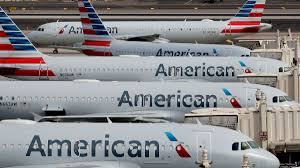 Yield  Management
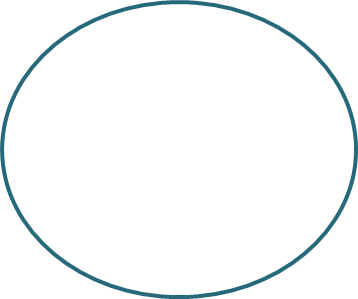 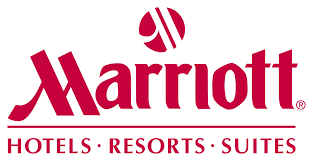 Revenue  Management
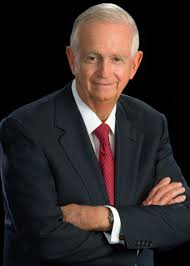 Білл Мерріот (молодшим), операційний директор Marriott International. 
Управління продажами мережі Marriott стикалося у 80-х роках ХХ ст. з  великою  кількістю  проблем: 
недосконалість  системи обліку  продажів, 
короткий  термін  продажу  пропонованого  продукту, 
серйозні  коливання  між  попитом  і  пропозицією,  жорстка  конкуренція  з бюджетними готелями і т.д.
Так як yield management історично був терміном авіакомпаній  і  впливав  на  вузький  сегмент  проблемних  зон  готелів, готельного  сегменту  потрібна  адаптація  багатьох  понять  і  технік  до  своїх потреб.  І  тоді  постало  питання  про  розширення  сфери  дії  і  застосування концепції  збільшення  прибутковості  (yield  management)  в  більш  широкій області - від операційного управління до тонкощів продажів. Нарекли  це  нововведення  ревеню-менеджментом, тобто  управлінням  прибутковістю.  Інвестувавши  в  автоматизацію  збору  і  аналізу  інформації, Marriott  стала  першою  готельною  мережею,  яка  розробила  необхідну стратегію  тарифних  планів,  і  вже  до  середини  90-х  XX  століття  отримала додатковий дохід до $ 200 млн річного приросту.
Revenue  Management,  або  управління  прибутковістю,  -  це  технологія визначення  кращої  ціни  для  забезпечення  високої  прибутковості  готелю  на основі  прогнозування  попиту.  Якщо  говорити  простіше,  то  це  продаж правильного номера правильному гостю в правильний момент за правильну ціну.
2. Сутність, значення та функції Revenue менеджменту
Ревеню-менеджмент - це технологія формування цінової політики на основі прогнозування попиту, спрямована на забезпечення високої прибутковості підприємства або компанії.
Основне завдання даної технології в сфері туризму можна сформулювати як досягнення оптимального співвідношення між попитом на послуги туристичного ринку і відповідною пропозицією, іншими словами - формування пропозиції, що відповідає певному рівню попиту. При цьому використання принципів ревеню менеджменту стає необхідним практично для всіх бізнес-кластерів туристської індустрії - туроператорів, авіаперевізників, готельних комплексів.
Менеджмент прогнозування і відстеження попиту визначає структурні, цінові та кількісні рішення, які відповідний туристський кластер повинен приймати для того, щоб збільшити дохід. Структурні рішення включають в себе створення маркетингової політики, зокрема, визначення каналів збуту, умов пропозиції тих чи інших турпродуктів, в тому числі, крос-продуктів і методів їх просування.

Маркетинг, його інструментарій, власне сама ефективність маркетингової політики компаній туристського сектора, багато в чому, визначається глибиною використання принципів цієї технології. Ціновий аспект передбачає прийняття рішень, які будуть визначати успіх чи провал тієї або іншої послуги або продукту. Наприклад, чи треба при встановленні ціни використовувати підхід «зверху вниз» або «знизу вгору», як найкращим чином позиціонувати знижки та спеціальні пропозиції, залежно від положення товару або послуги на кривій залежності її життєвого циклу від часу і т.п. Найбільш критичним для підприємств туристської індустрії видається прийняття кількісних рішень. Якщо ці рішення спочатку неправильні, то, на відміну від підприємств ритейлингового бізнесу, з урахуванням специфіки продаваних ними товарів, незаповнені місця в готелях або в літаках вже не можна буде продати завтра.

У самому недавньому минулому помилки в прийнятті кількісних рішень коштували кільком вітчизняним туроператорам їх присутності на ринку. Представляється доцільним підходити до продажу продуктів і послуг, будь то готельний комплекс, авіаперевізник або будь-яке інше підприємство туристської спрямованості, саме з позиції прогнозування кількості. Встановлення ціни «вступає в гру» пізніше, тільки після того як система ревеню менеджменту розрахувала з досить високим ступенем точності кількість місць на тому чи іншому перельоті за конкретним маршрутом і в конкретний час або кількість номерів, які будуть затребувані в конкретний момент часу в готелі відповідними категоріями клієнтів.
ПІДПРИЄМСТВА, НА ЯКИХ В ПЕРШУ ЧЕРГУ ЗАСТОСОВУЄТЬСЯ REVENUE МЕНЕДЖМЕНТ МАЮТЬ НАСТУПНІ ЗАГАЛЬНІ РИСИ:
ФАКТОРИ, ЩО ВПЛИВАЮТЬ НА ПЕРЕБРОНЮВАННЯ НАСТУПНІ:
номерний фонд готельного підприємства (загальна кількість номерів);
поточне завантаження готелю;
кількість від'їздів на поточний день;
кількість  гарантованих  замовлень  на  поточний  день  (такі  бронювання частково  оплачуються  в  попередньому  порядку  і  не  можуть  бути  скасовані навіть  при  неявці  гостя,  в  разі  якої  нараховуються  штрафні  суми  з попередньо внесеного депозиту);
кількість  негарантованих  бронювань  (для  таких  замовлень встановлюється  крайній  термін  приїзду,  наприклад,  18:00,  після  якого бронювання  скасовується  і  номера  переходять  в  категорію  вільних  для 
продажу);
кількість дострокових від'їздів (до дати закінчення бронювання);
кількість  продовжених  бронювань  (коли  гість  бажає  виїхати  пізніше зазначеної раніше дати);
кількість скасованих гарантованих замовлень;
кількість  скасованих  замовлень  з  очікуванням  до  встановленого терміну;
кількість  неявок  по  гарантоване  бронювання  (за  такі  неявки  можна нараховувати штрафи);
кількість неявок по негарантованих бронювання;
кількість  дострокових  приїздів  (гість  прибуває  раніше  терміну, зазначеного  в  заявці  на  бронювання;  в  принципі,  готель  не  несе відповідальності за таких гостей, однак відмовляти їм не слід);
кількість  номерів,  тимчасово  вибулих  із загального номерного  фонду: номера  на  ремонті  (OO  -  Out  of  Order)  і  номери,  тимчасово  що  здаються  з різних причин (OS - Out of Service).
Суть  управління  доходом  в  готелях  можна  звести  до  наступних загальних визначень і пояснень:
Техніки revenue management збудовані на постійній балансуванню між ціною, по якій продаються номера, і завантаженням готелю, яка досягається при  заданому рівні цін. Виходячи з цього в період високого попиту готелю необхідно  правильно  оптимізувати  свої  тарифи,  за  якими  пропонуються номери,  а  в  період  низького  попиту  і  невисокої  активності  максимізувати трафік.
3. Складові елементи Revenue менеджменту
Структура попиту для туристичного підприємства
продукт
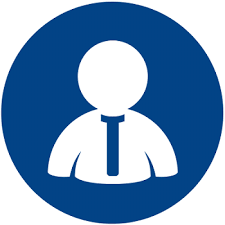 клієнт
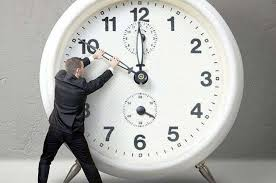 час
Складова «Продукт» включає в себе повну продуктову лінійку, яку пропонує туристське підприємство; «Клієнт» передбачає виділення категорій клієнтів - споживачів туристичних продуктів; «Час» особливо критично, так як туристська продукція має набагато більш обмеженим життєвим циклом, ніж інші товари або послуги. Складність для підприємства туристського сектора полягає в тому, щоб забезпечити синергію між усіма трьома компонентами, так як рівень кореляції між ними вкрай високий. Архітектура ефективної системи ревеню менеджменту для туристського підприємства повинна включати в себе чотири рівня
Архітектура ревеню менеджменту для підприємства туристичної індустрії
Перший рівень передбачає створення глибоко продуманої системи збору необхідних даних. Наприклад, для готельного комплексу доцільно збирати максимум даних, пов'язаних з постояльцями: тривалість перебування, послуги, якими вони користувалися, повна інформація щодо їх витрат, сфера діяльності, доходи, сімейний стан, контактна інформація і т.д. Чим повнішою буде інформація на вході системи, тим більш точно можна буде оцінити її і отримати найбільш точний результат на виході.

Другий і третій рівні - це, по суті, програмно реалізований математичний алгоритм, головним завданням якого є створення оптимальної моделі попиту на той чи інший товар або послугу. Функціонування механізму оптимізації може бути забезпечене введенням набору певних вагових коефіцієнтів, які будуть вносити певні обмеження, завдяки чому, наприклад, можна ефективно вводити системи знижок і т.д.
Таким алгоритмом може бути, зокрема, алгоритм, що працює за методом найменших квадратів (МНК). Правильно складений алгоритм з повним набором вхідних даних може з точністю до часток відсотка передбачити, яким буде рівень попиту на товар або послугу на конкретну дату, яким буде число відмов по авіа або готельним броням, яким буде відсоток неявки тих же пасажирів або постояльців і т.д. В результаті отримання оптимального рішення на виході, яке дасть можливість туристському підприємству своєчасно коригувати цінову політику і, отже, підвищувати прибутковість.

Четвертий рівень - контроль вихідних даних - відповідає за розподіл товарів чи послуг між відповідними маркетинговими сегментами - споживачами.
Подання ревеню менеджменту як бізнес-процесу
Попередній слайд наочно демонструє замкнутість петлі зворотного зв'язку в діяльності підприємства туристської індустрії:

- від прийняття правильних маркетингових рішень по лінійці пропонованих продуктів і послуг до чіткого контролю і відстеження продукції, пропонованої конкурентами;
- вироблення правильної цінової політики, спрямованої на підвищення доходів на основі попередньо зібраних, опрацьованих відповідним чином даних і прогнозування попиту.
Управління бізнес-міксом при оптимально вибраних обмеження та механізми контролю дозволить прийняти правильні рішення щодо каналів дистрибуції, що також є частиною єдиної системи замкнутої петлі зворотного зв'язку.
Підсумкова частина лекції
Що корисного Ви здобули під час лекції?
Які нові ідеї отримали? 
Які поради/рекомендації отримали для себе на майбутнє?
Рекомендована література:
1. Левицька І.В., Климчук А.О.,  Басюк Д.І., Тарасюк Г.М., МосквічоваО.С. Економіка туризму: навчальний посібник. Житомир: ДУ «Житомирська політехніка», 2020. 488 с.	

2. Корж H.B., Онищук Н.В. Підбір оптимального набору інструментів Revenue  менеджменту в готелях / Н.В.Корж, Н.В.Онищук // Технологічний аудит та резерви виробництва.- 2018. - Том 7, № 1/(39). - С. 29-33. 

3.Корж Н.В.. Стасюк О.В. Reveneu менеджмент: особливості групових продаж та бронювань в готелі /Н.В.Корж, О.В.Стасюк // Економіка та суспільство. Вип. №14, 2018.
Internet-ресурси:
1. http://www.hotelmule.com/management/ - Hospitality and tourism industry portal. 
2. http://www.librahospitality.com/   -   офіційний сайт   офіційний сайт     Libra Hospitality, система Epitome, Libra On Demand.
3. http://www.іdeas.com/ - офіційний сайт компанії  IDeaS. 
4. http://revparguru.com/ - офіційний сайт системи REVPAR GURU. Management Solution.
5. http://www.easyrms.com/ - офіційний сайт системи Easy (Ez) Revenue 5. Management Solutions.
6.http://www.meetingmatrix.com/ - офіційний сайт  системи організації заходів MeetingMatrix, Iplan.   
7. http://www.terrasoft.ru/ - офіційний сайт  CRM системи Terrasoft CRM. 
8. http://www.statgraphics.com/ - офіційний сайт  Statgraphics.
9. http://www.xotels.com/   -   офіційний сайт  системи   Xotels   Revenue.
Відповіді на запитання
Дякую за увагу!